How Do Cells Get Energy?
All living things need energy 

This energy comes from the                            ! 

Where do you get your energy?
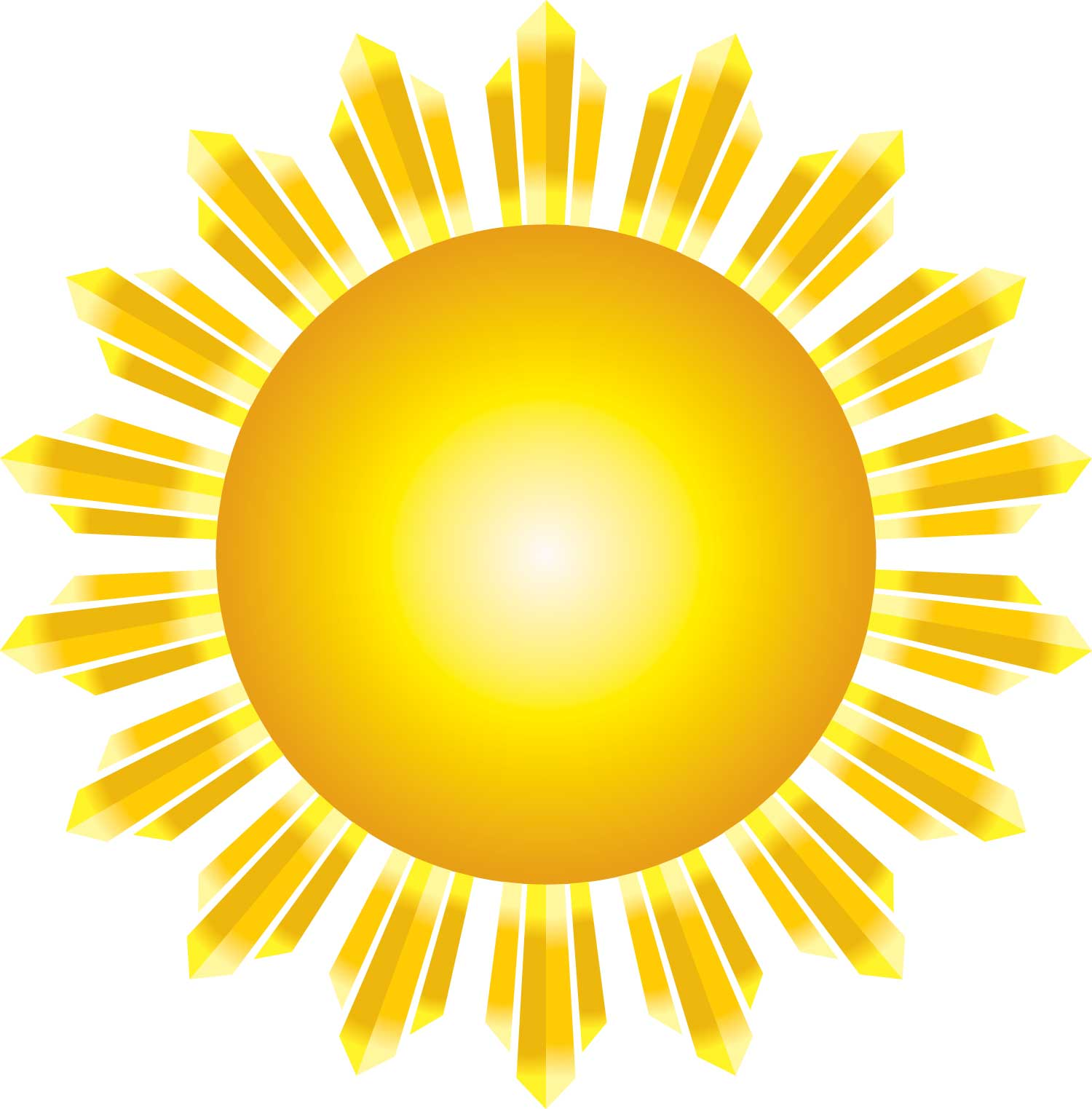 Photosynthesis
What is Photosynthesis?
Plants trap energy from the Sun in order to make sugars (glucose) for food

All the action takes place in the chloroplast

The chloroplast uses the Sun’s energy to turn carbon dioxide and water into oxygen and glucose
Chloroplast
Contains chlorophyll

Chlorophyll is a green pigment: a chemical substance that absorbs light!
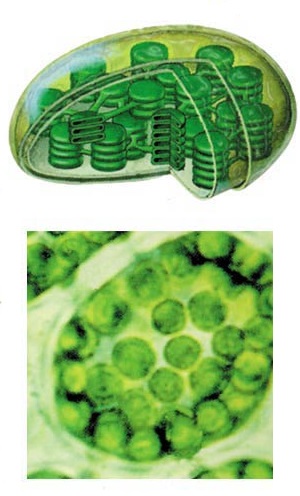 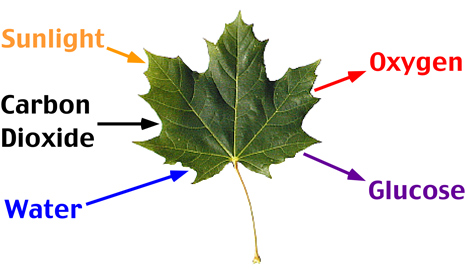 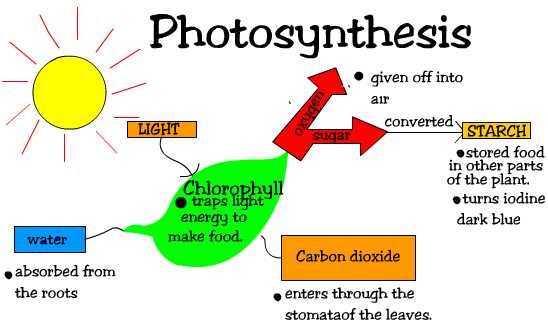 Photosynthesis Equation
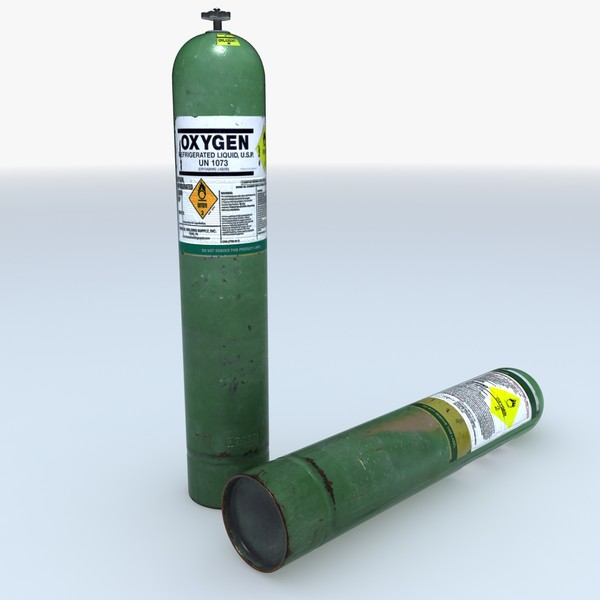 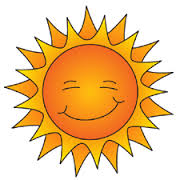 +  		   +	           		       +  


6CO2	     +   6H2O   +   sunlight     -->   C6H12O6   +   6O2

carbon dioxide  +  water   +  sunlight  -->  glucose  +  oxygen
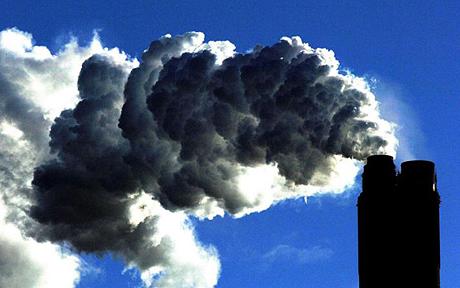 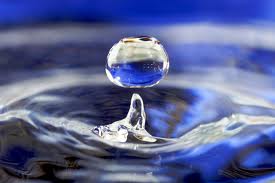 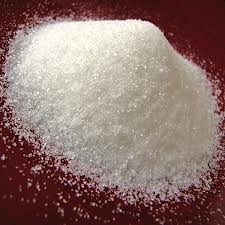 Cellular Respiration
What is Cellular Respiration?
Plants and animals break down food to release energy!

Mitochondria are the powerhouse of the cell

The mitochondria uses oxygen to break down glucose into energy and carbon dioxide and water
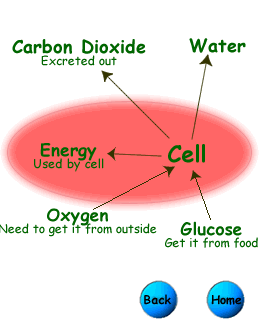 Cellular Respiration Equation
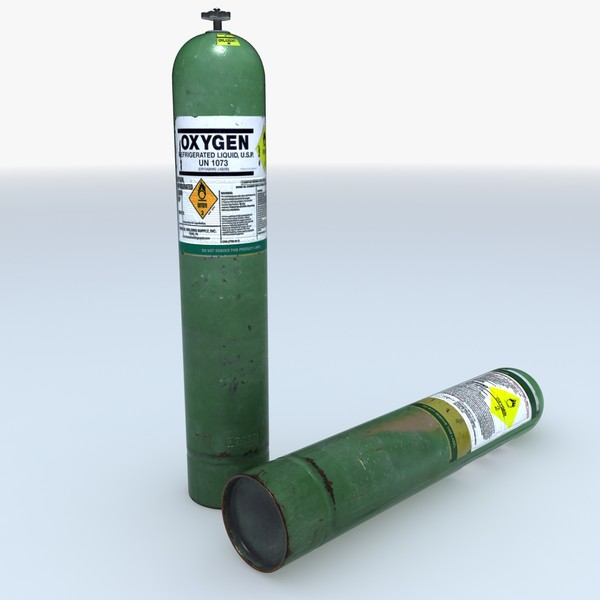 +		->		  +		+

C6H12O6   +   6O2         -->      6CO2           +     6H2O     +   energy
 glucose    +  oxygen     =    carbon dioxide  +   water    +   energy
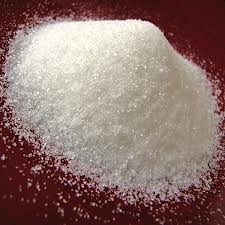 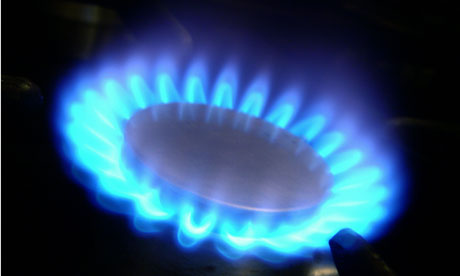 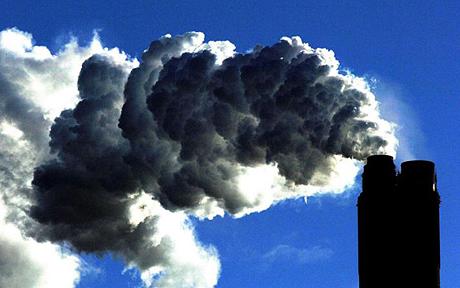 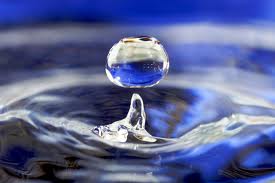